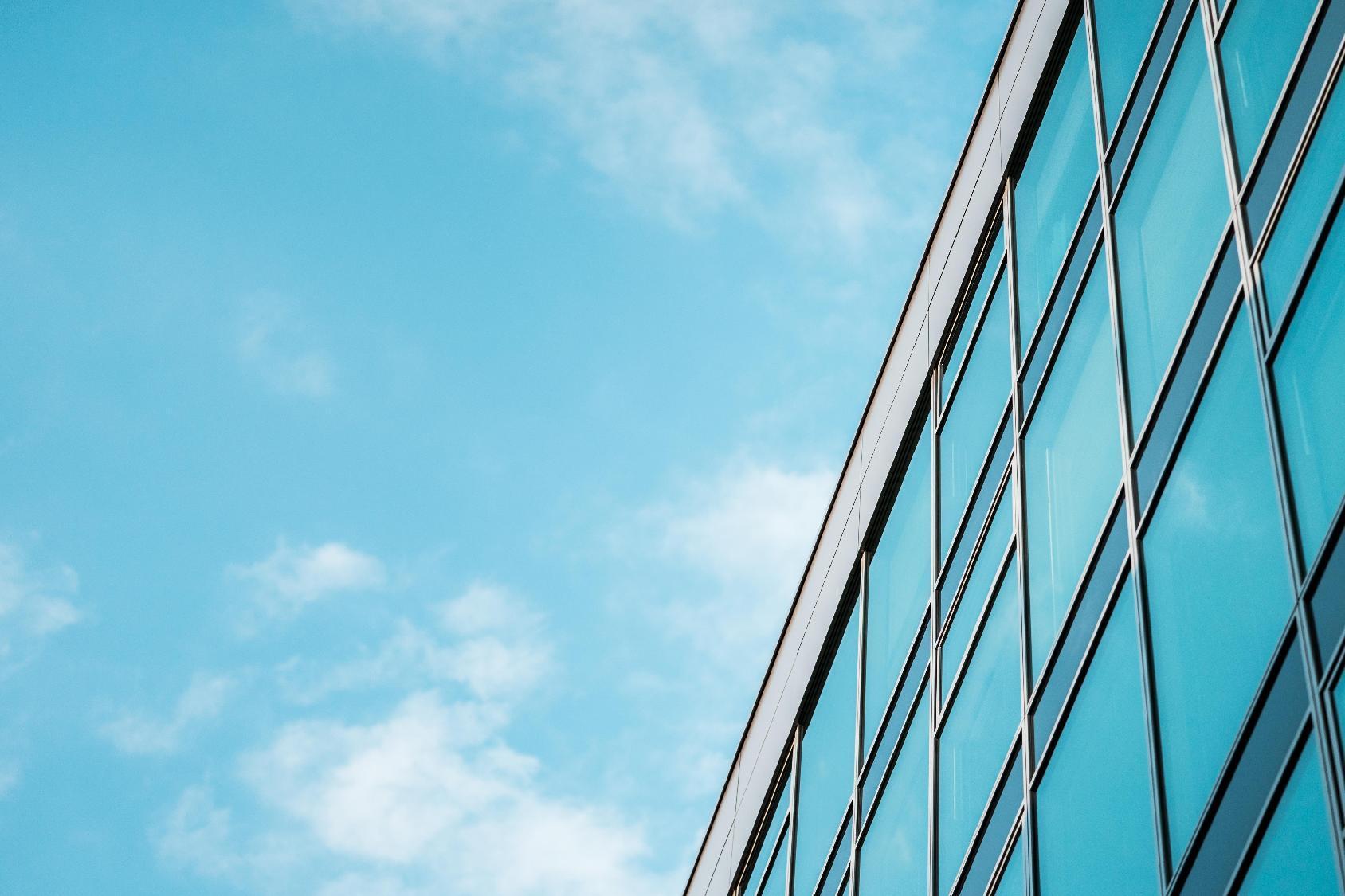 Company Profile
TLF PLASTICS (GUANGZHOU) CO., LTD. is a new material enterprise integrating agent sales, new material research and development, production and sales, and application services. It specializes in the research and development, production, sales and application of high-quality and high-performance modified engineering plastics. Technical Services.
In response to the characteristics of the special modified plastics industry, the company is equipped with twin-screw extruders and injection molding machines with a processing temperature of 400°C, which can provide customized products according to customers' needs for different materials.
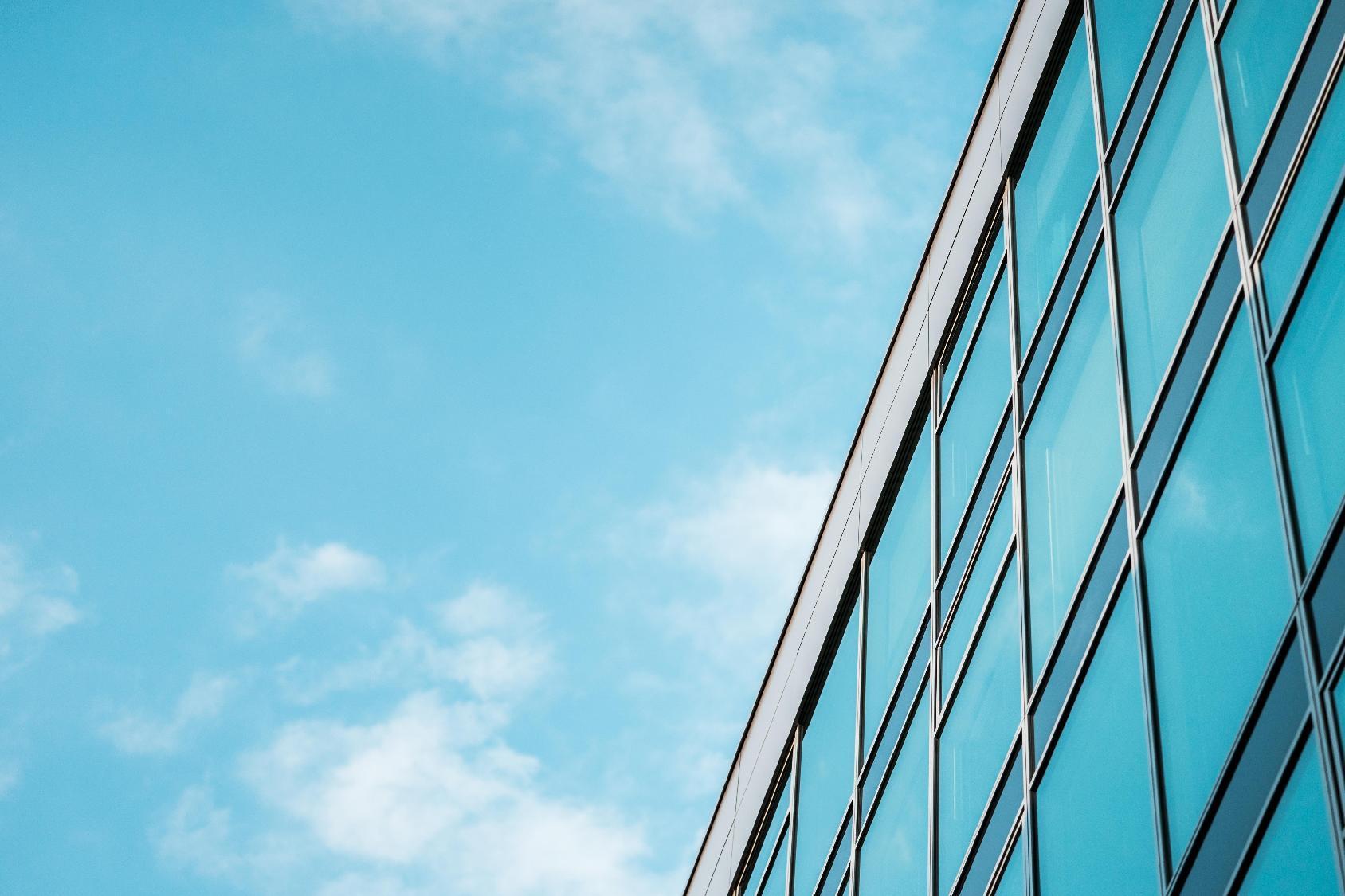 Company Profile
Modified plastics, engineering plastics, high temperature special materials, color masterbatch and other masterbatch
Develop proprietary specifications according to customer needs, tailor-made, high performance-price ratio
Focusing on material application, we provide comprehensive support to customers from mold design and processing technology.
Automobiles, new energy, transportation equipment, medical care, home appliances, electronic appliances, aerospace
ISO9001 Management System Certification ERP System Management Operation
Established 13 years ago as a private enterprise of technical special materials, with core personnel having nearly 30 years of industry experience
Government recognized high-tech enterprise with 10+ patents
Average annual sales of 90 million
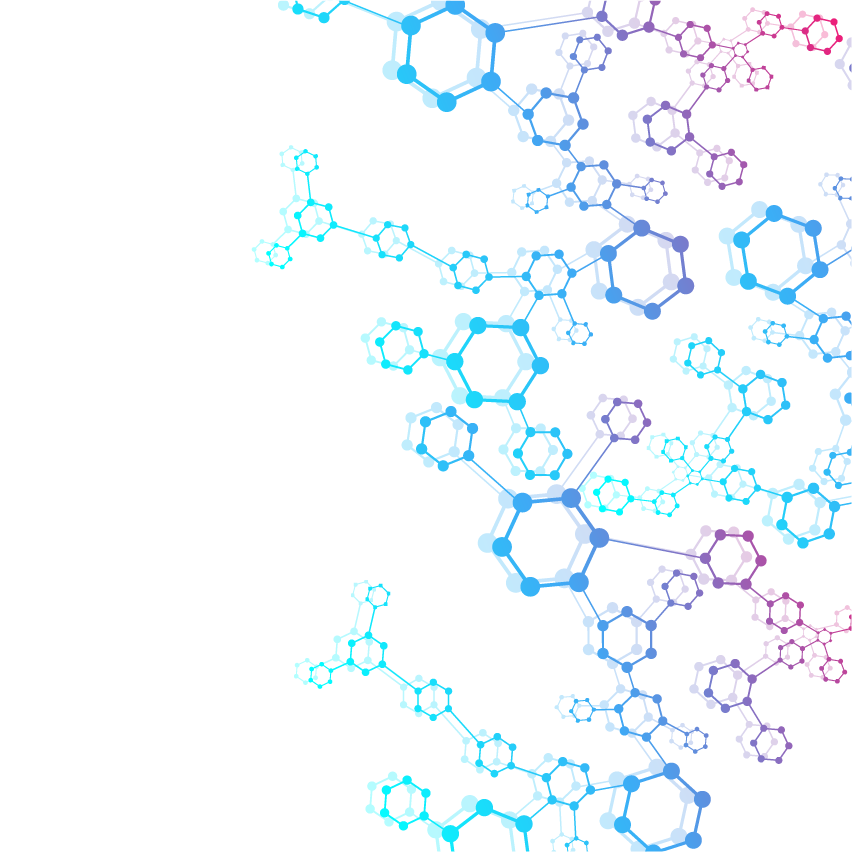 product type
Resin type：
PP
ABS/ASA
PA
POM
PBT/PET
PC
PES/PSU/PEI/PPSU
Modification type：
Glass fiber, carbon fiber reinforced
Mineral soil filling
Wear-resistant
flame retardant
Toughening
Conductive and permanently antistatic
alloy
Special modifications (high specific gravity, special alloys, etc.)
PPO
PPS/LCP
PEEK
PC/ABS, PC/PBT
PBT/ABS,PBT/ASA
PA/PPO,PA/PP
PSU/PC,PPSU/PC
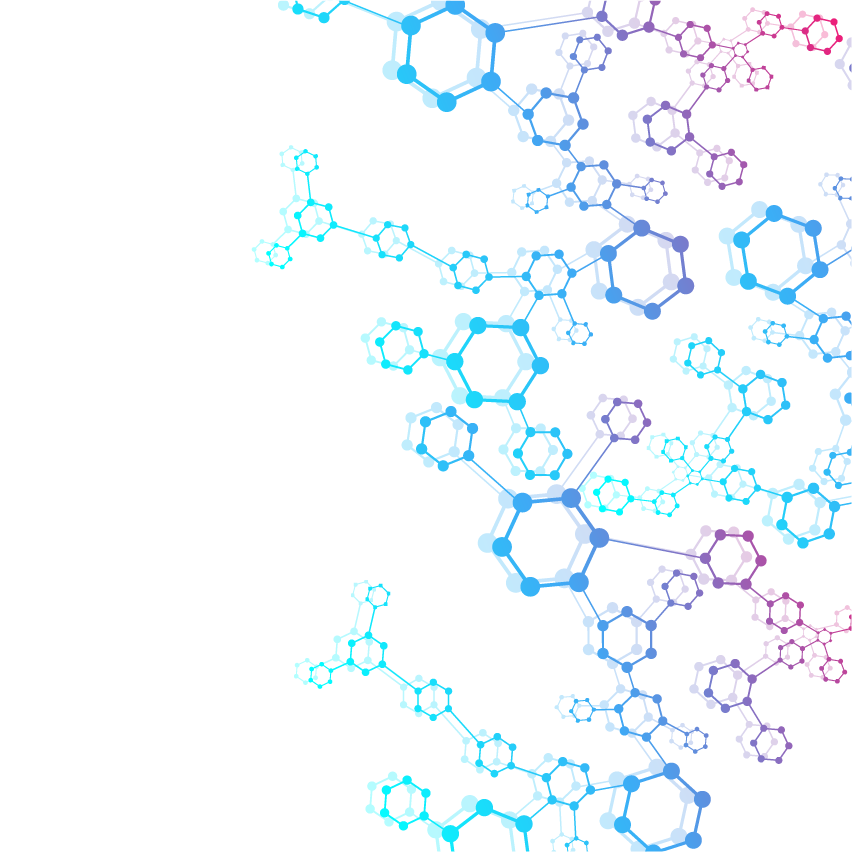 Polyacetal modified
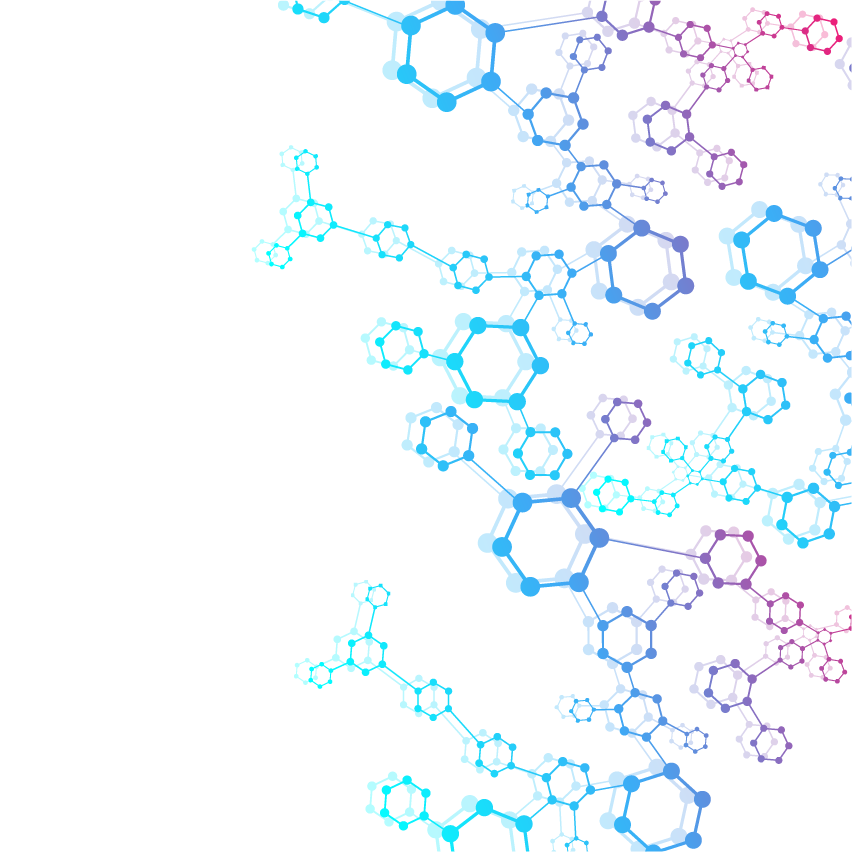 Nylon modified
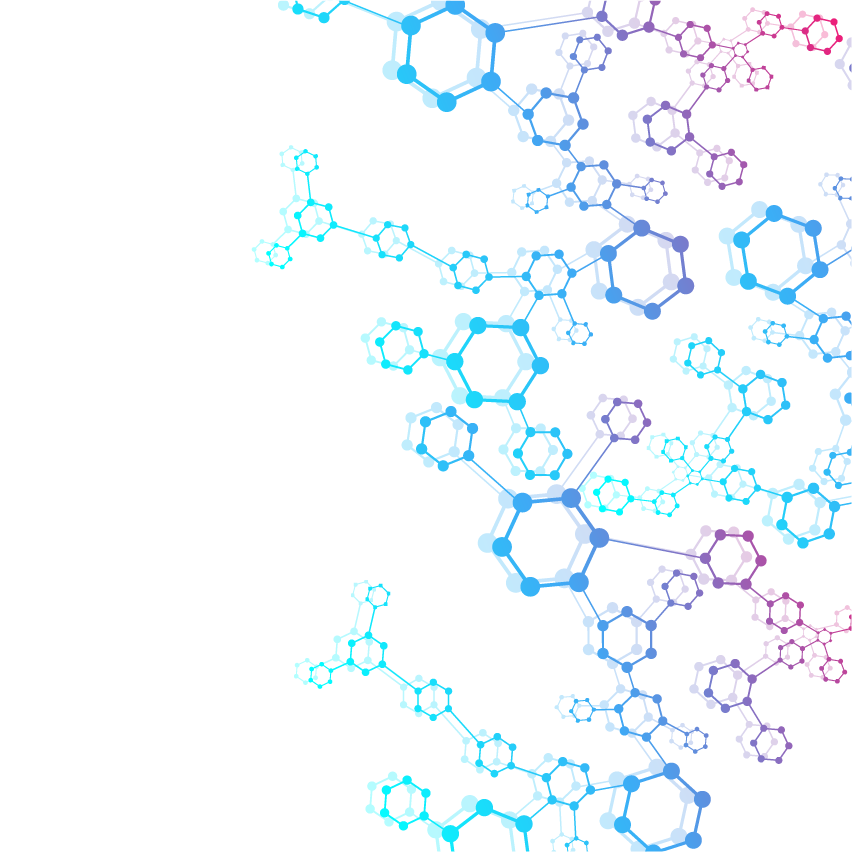 Polyester modified
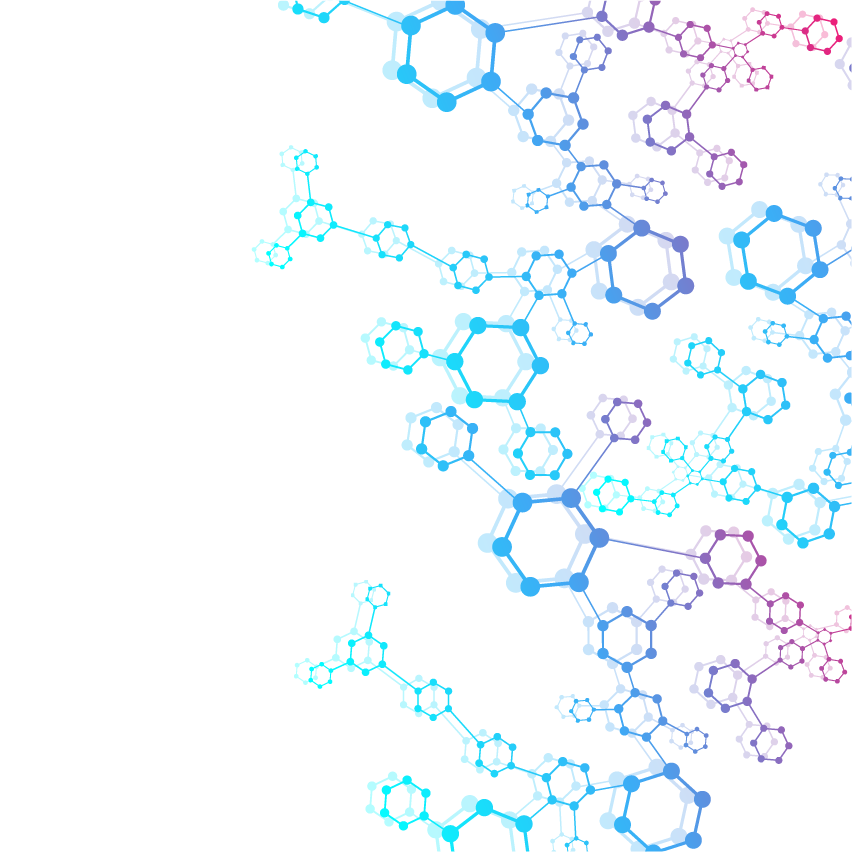 Polycarbonate PC modified
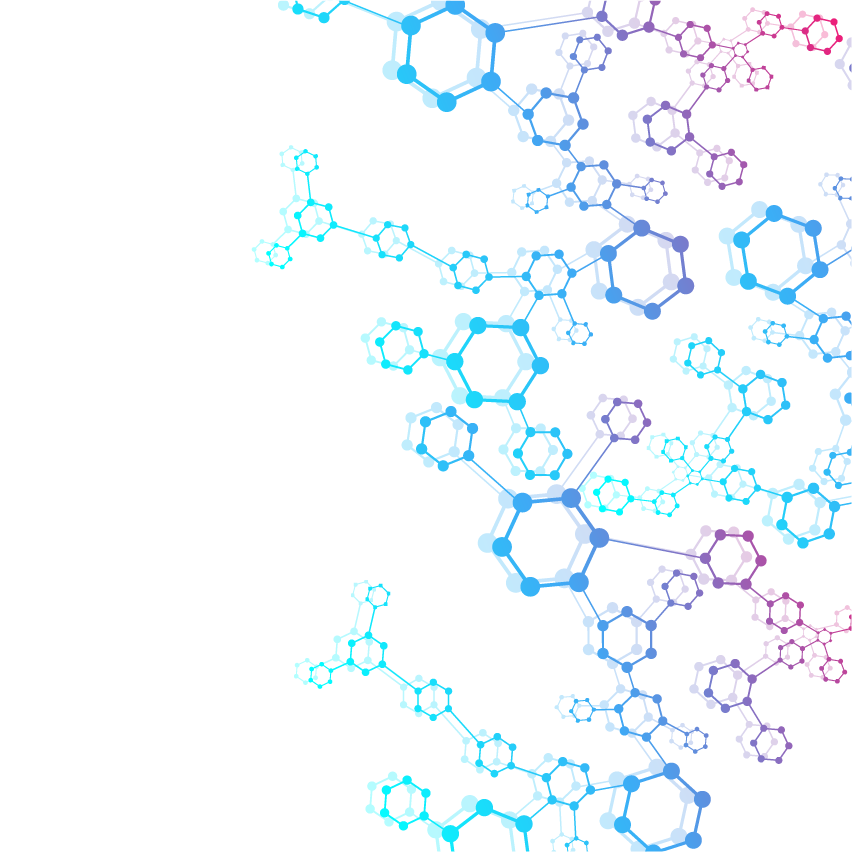 Polyether polysulfone modified
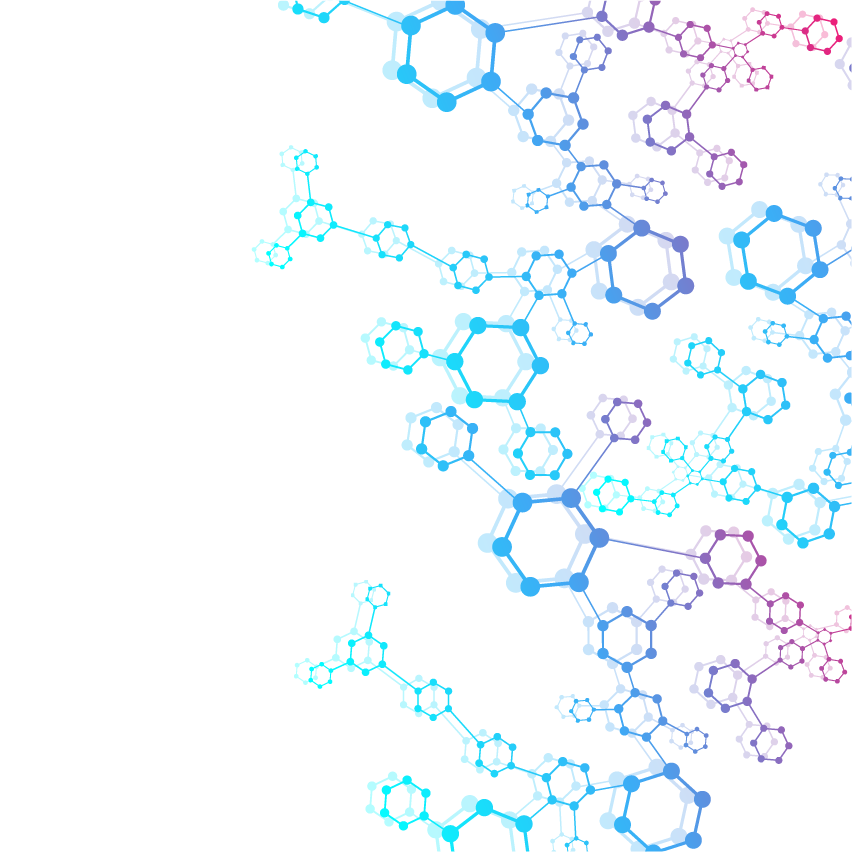 Polyphenylene sulfide modification
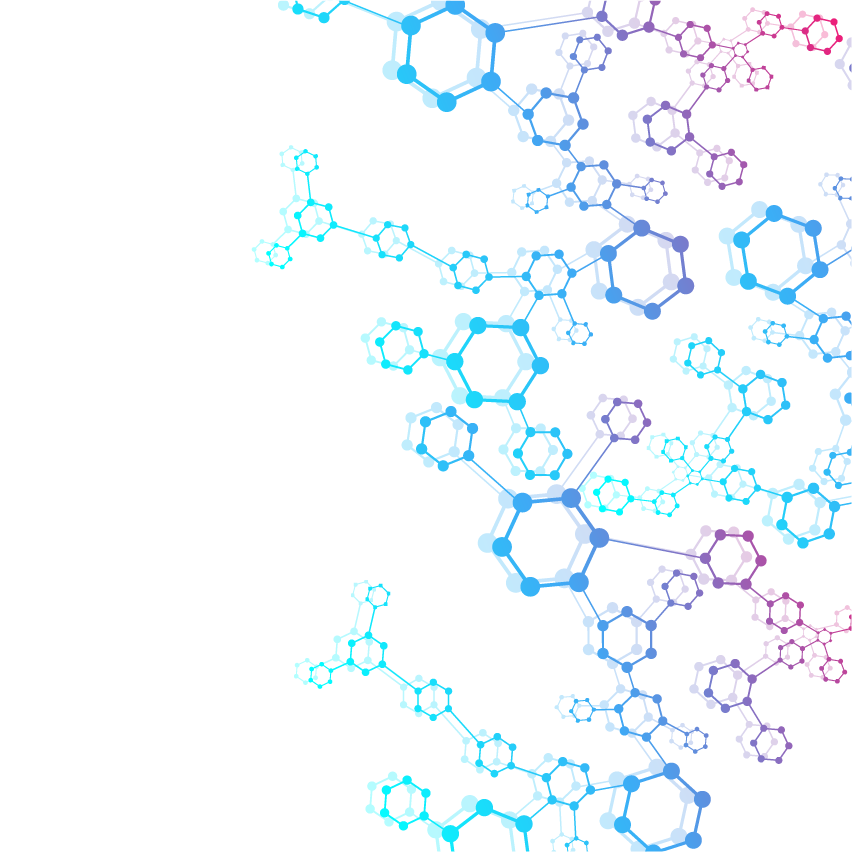 Polyetheretherketone modified
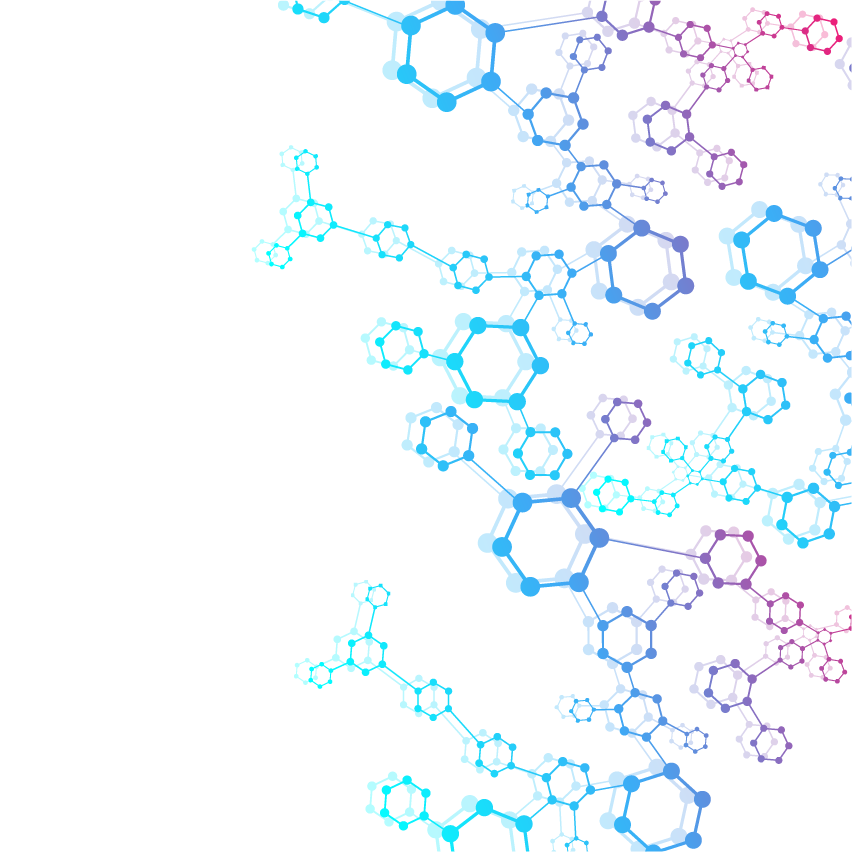 Polyolefin modification
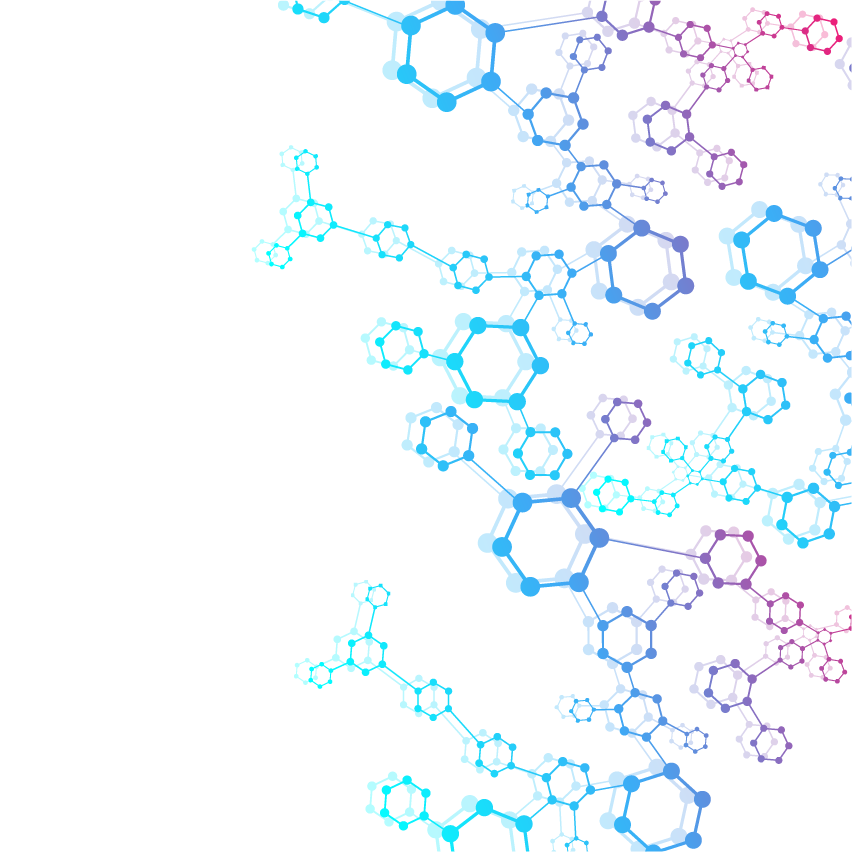 ABS ASA HIPS modification
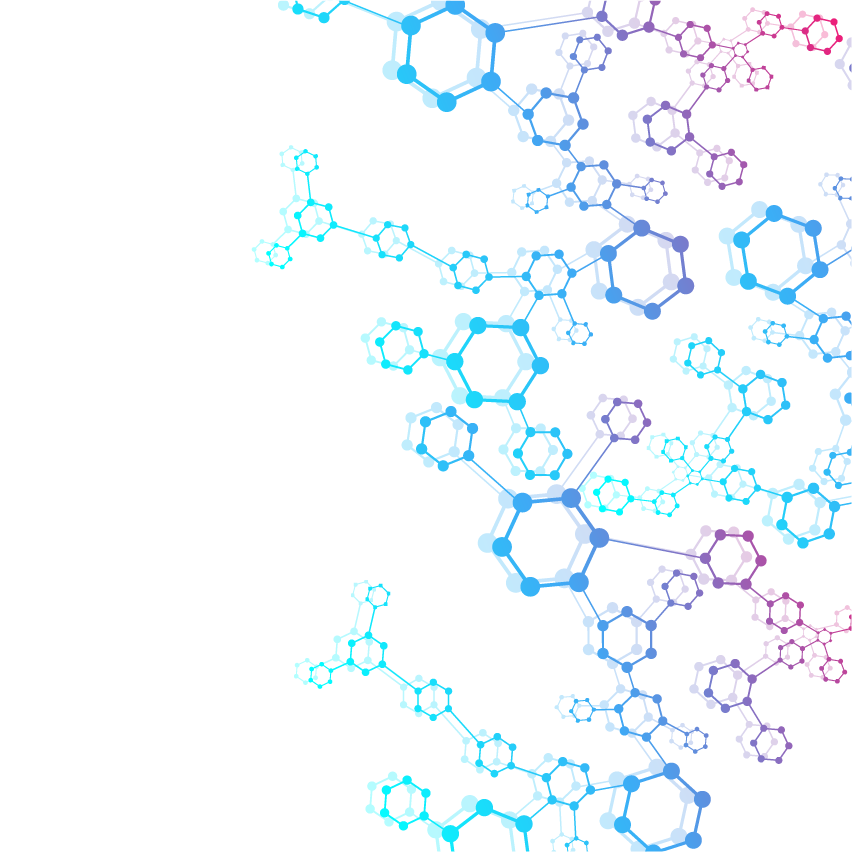 Fiber reinforced
Glass fiber reinforced：
Glass fiber reinforcement of various resin substrates, ranging from 5% to 50%. And can be combined with minerals, glass beads, etc.
Typical resin categories：
PA6, PA66, PPA etc.
POM
PC
PBT
PPS
PP
POK
ABS
PES, PEI
PEEK
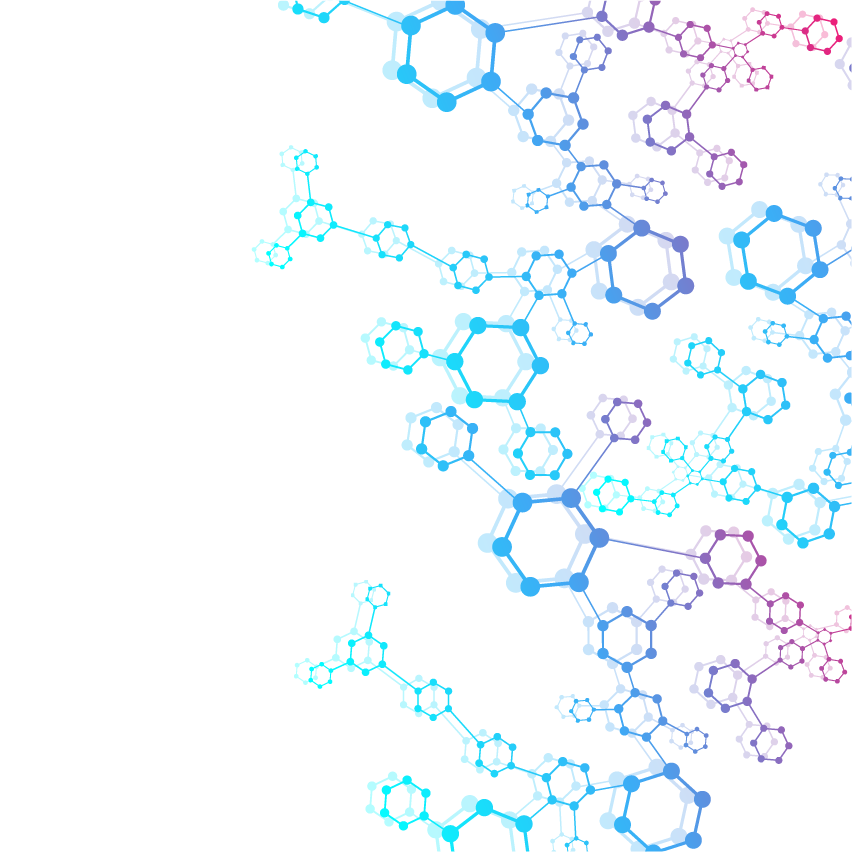 Typical products using plastic instead of steel
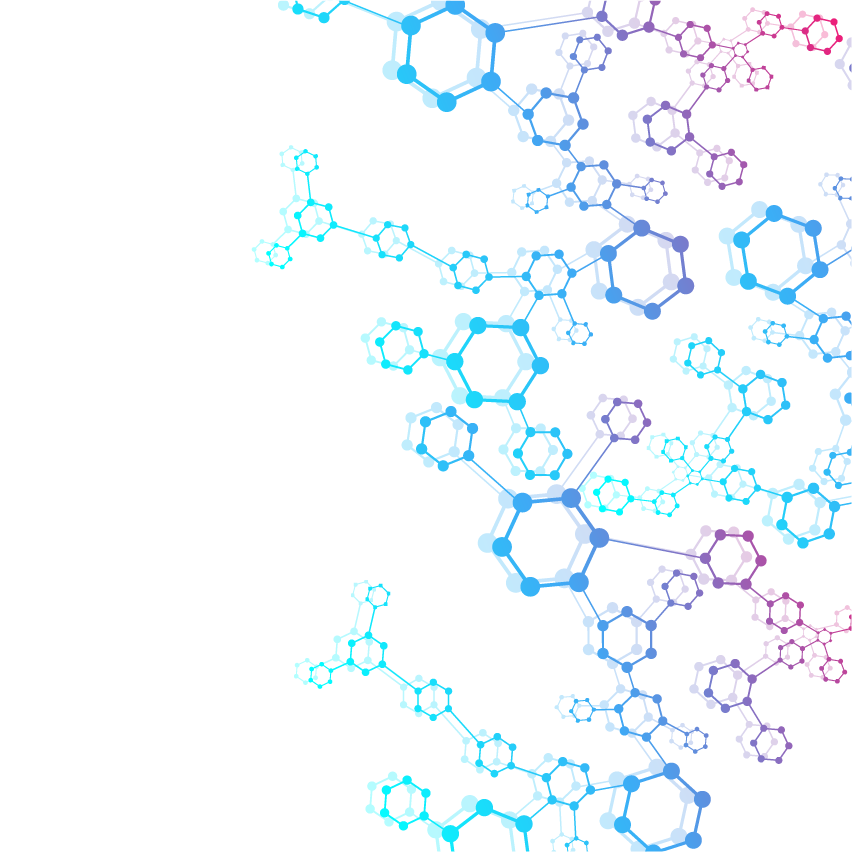 Carbon fiber reinforced
carbon fiber reinforced：
Carbon fiber reinforcement of various resin substrates, ranging from 5% to 40%.
Typical resin categories：
PA6, PA66, PPA etc.
POM
PC
PBT
PPS
PP
POK
ABS
PES, PEI
PEEK
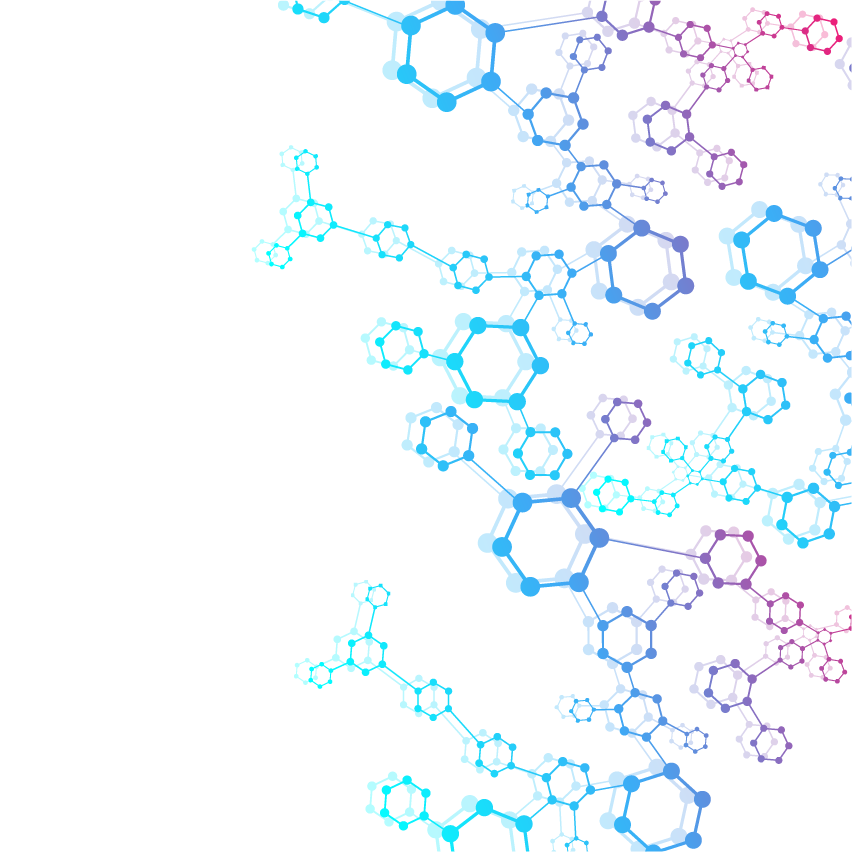 Typical carbon fiber products using plastic instead of steel
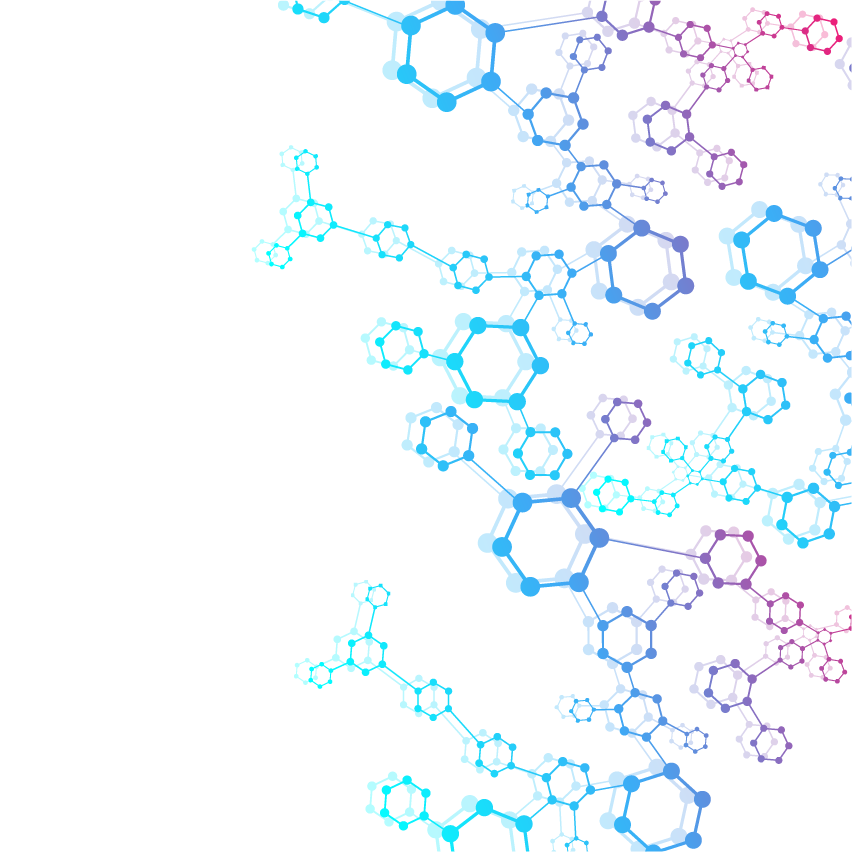 Product Line Introduction Antistatic
Carbon nanotubes and permanent antistatic：
Permanent antistatic solutions for various resin substrates, selected according to different scenarios.
Typical resin categories：
PP
PA6 
PC
PBT
PPS
ABS
PES, PEI
PEEK
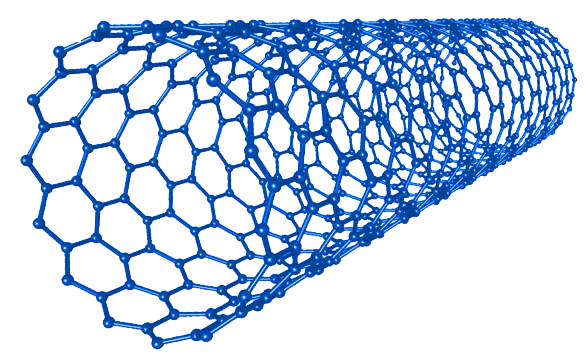 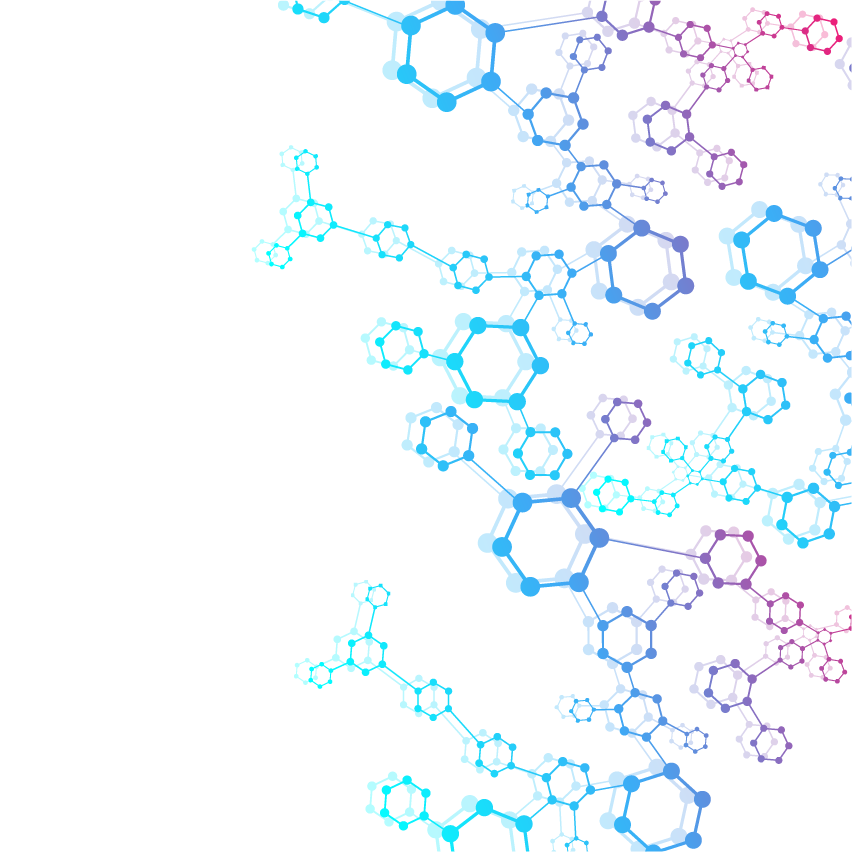 Typical antistatic series
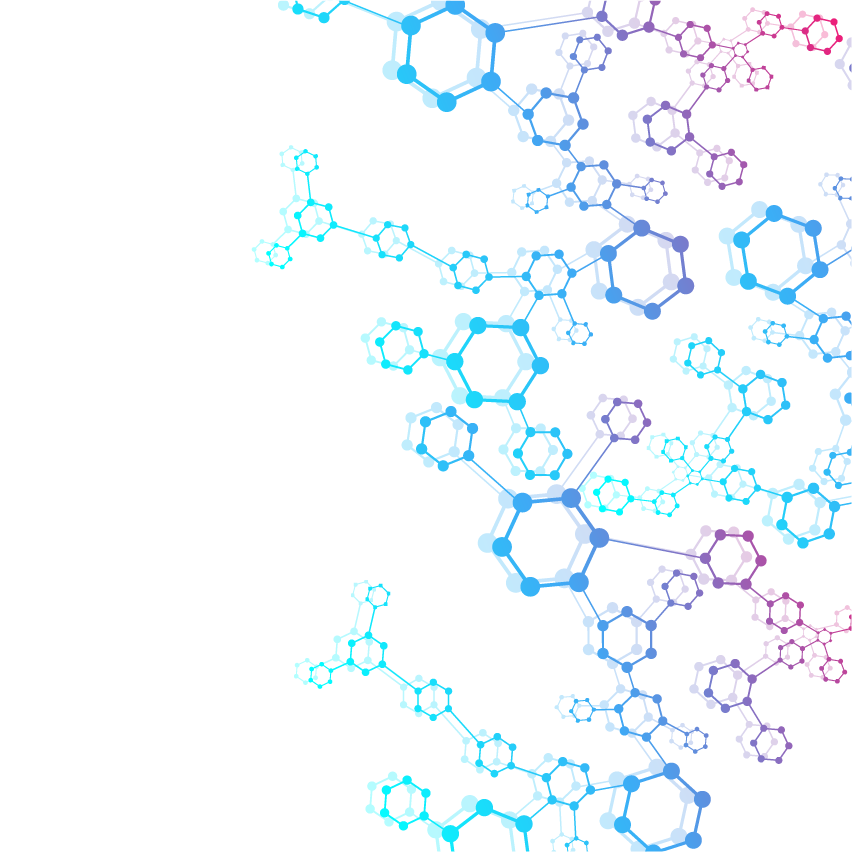 Lubrication and wear-resistant series
Wear-resistant：
The selection and compounding of various wear-resistant additives and tailor-made formulas according to customer applications can meet customer needs to the greatest extent. Additives include PTFE, silicone oil, graphite, aramid, etc. And special various wear-resistant additives.
Typical resin categories：
PA6, PA66, PPA etc.
POM
PC
PBT
PPS
PP
POK
ABS
PES, PEI
PEEK
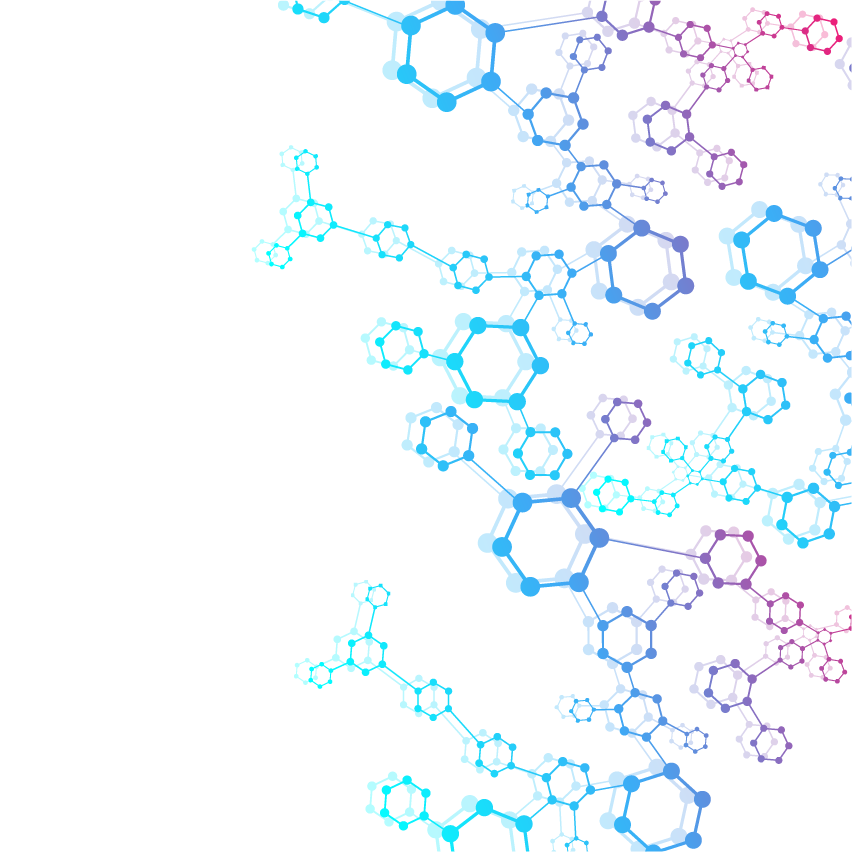 Typical fiberglass wear-resistant products
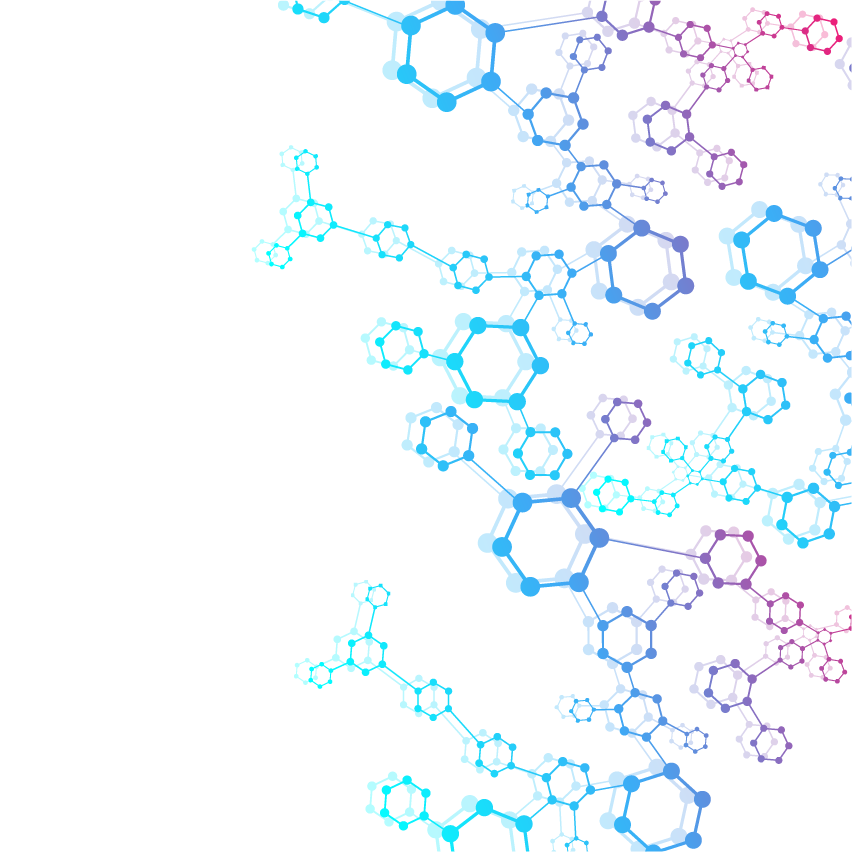 Typical carbon fiber wear-resistant products
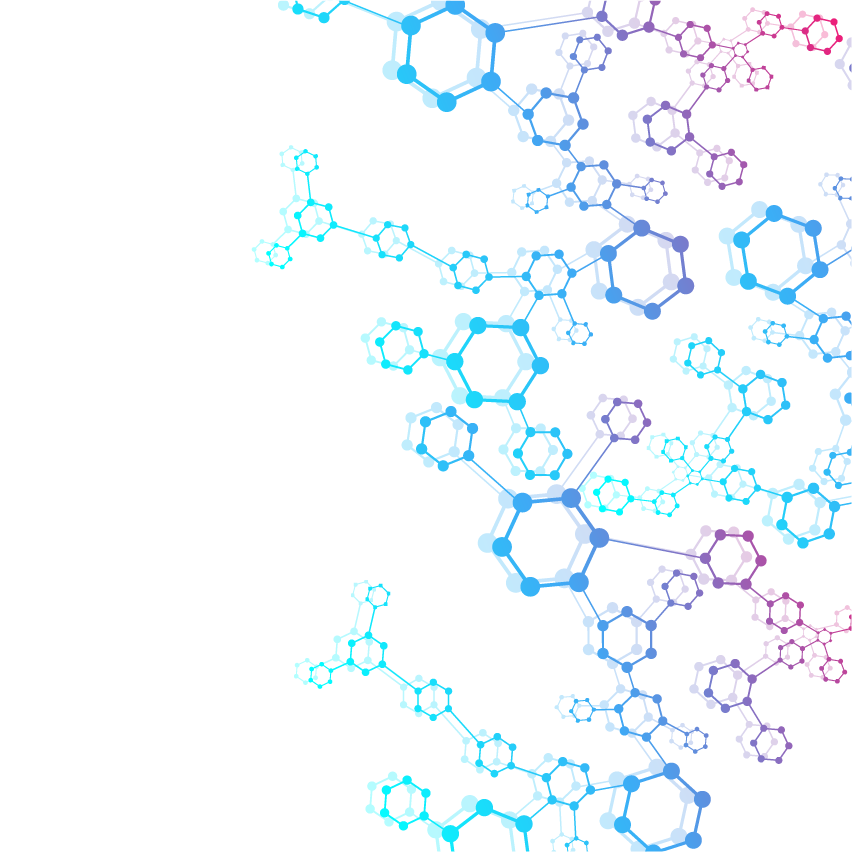 Special and high temperature wear-resistant products
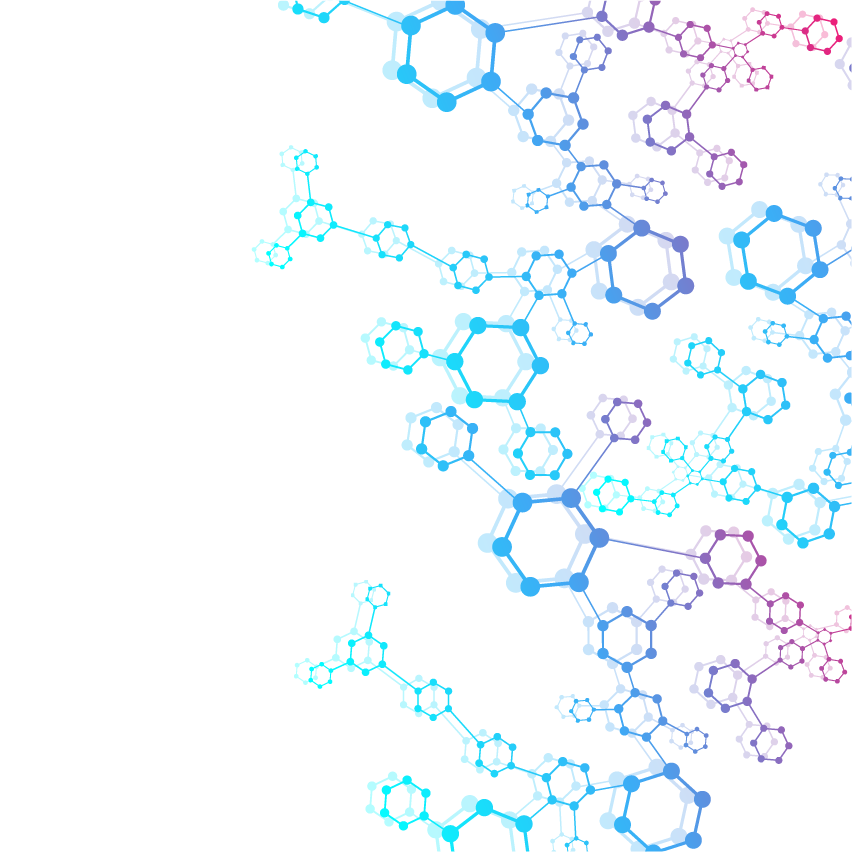 Low warpage, high flatness products
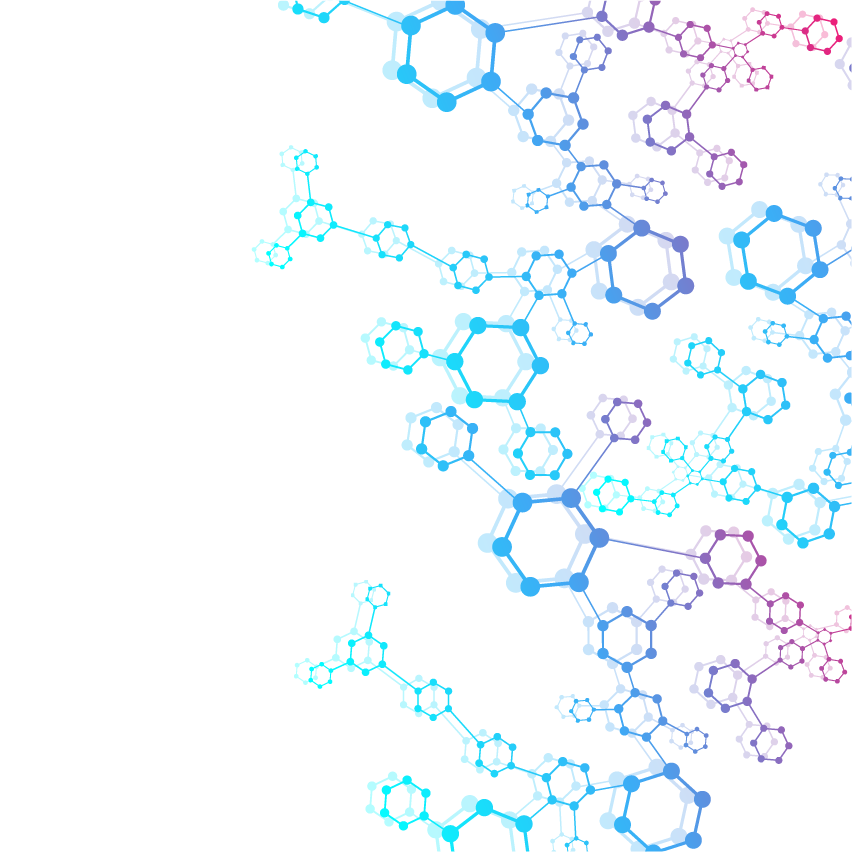 T
H
A
N
K
S
Contact information
Mail：813538251@qq.com
Phone number：（86）13823516111